LC 11 : Distillation et diagrammes binaires (Lycée)
Prérequis :	Notion de phase, changements d’état
		Mélange, corps pur
		Fraction molaire, fraction massique
		Température d ’ébullition
		Principe de la réfractométrie
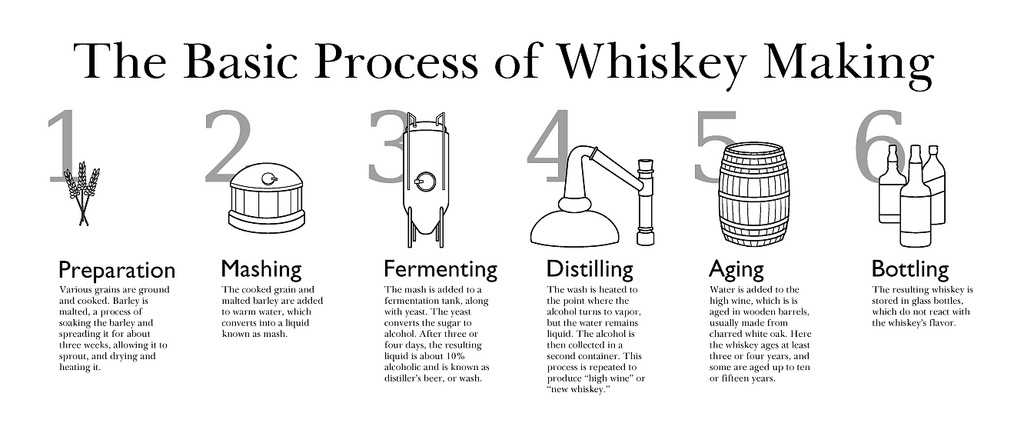 Séparation eau -alcool (éthanol)

Purification du mélange
LC 11 : Distillation et diagrammes binaires
2
I) Composition d’un mélange
Cadre de l’étude :

	-eau et éthanol totalement miscibles
	-pas de réactions chimiques entre les 2
LC 11 : Distillation et diagrammes binaires
3
I) Composition d’un mélange
Fraction molaire :


Fraction massique :  


Conversion entre fraction molaire et massique :
LC 11 : Distillation et diagrammes binaires
4
II) 1) Mélange idéal : Benzène-Toluène
T (°C)
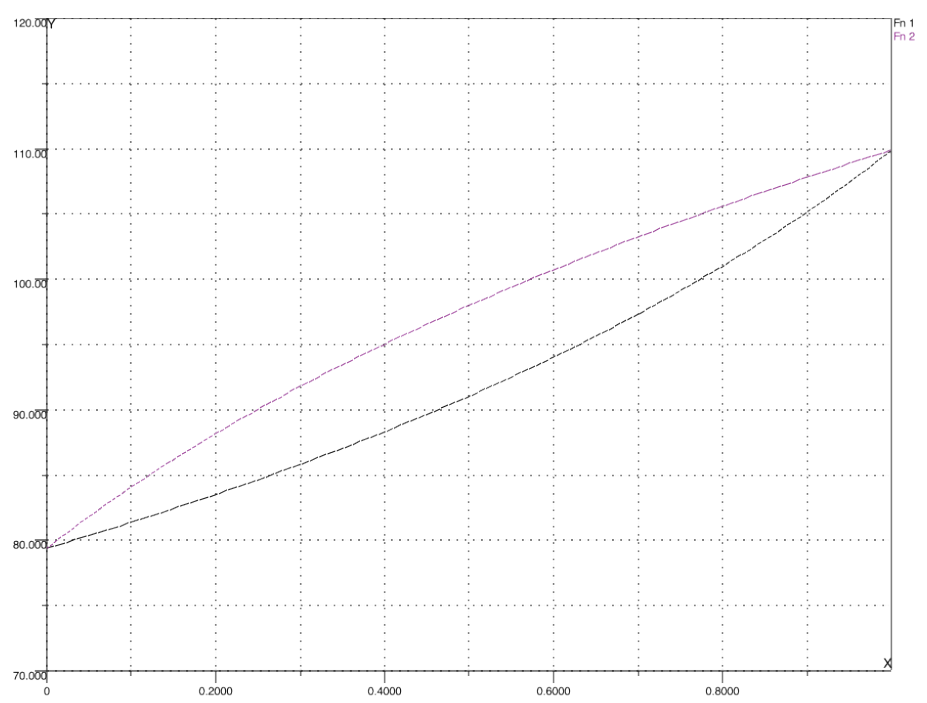 Disparition de la dernière goutte de liquide
VAPEUR HOMOGENE
Courbe de rosée
LIQUIDE + VAPEUR
Courbe d’ébullition
Apparition de la première bulle de vapeur
LIQUIDE HOMOGENE
0.26
0.5
LC 11 : Distillation et diagrammes binaires
5
II) 2) Ecart à l’idéalité
Azéotrope
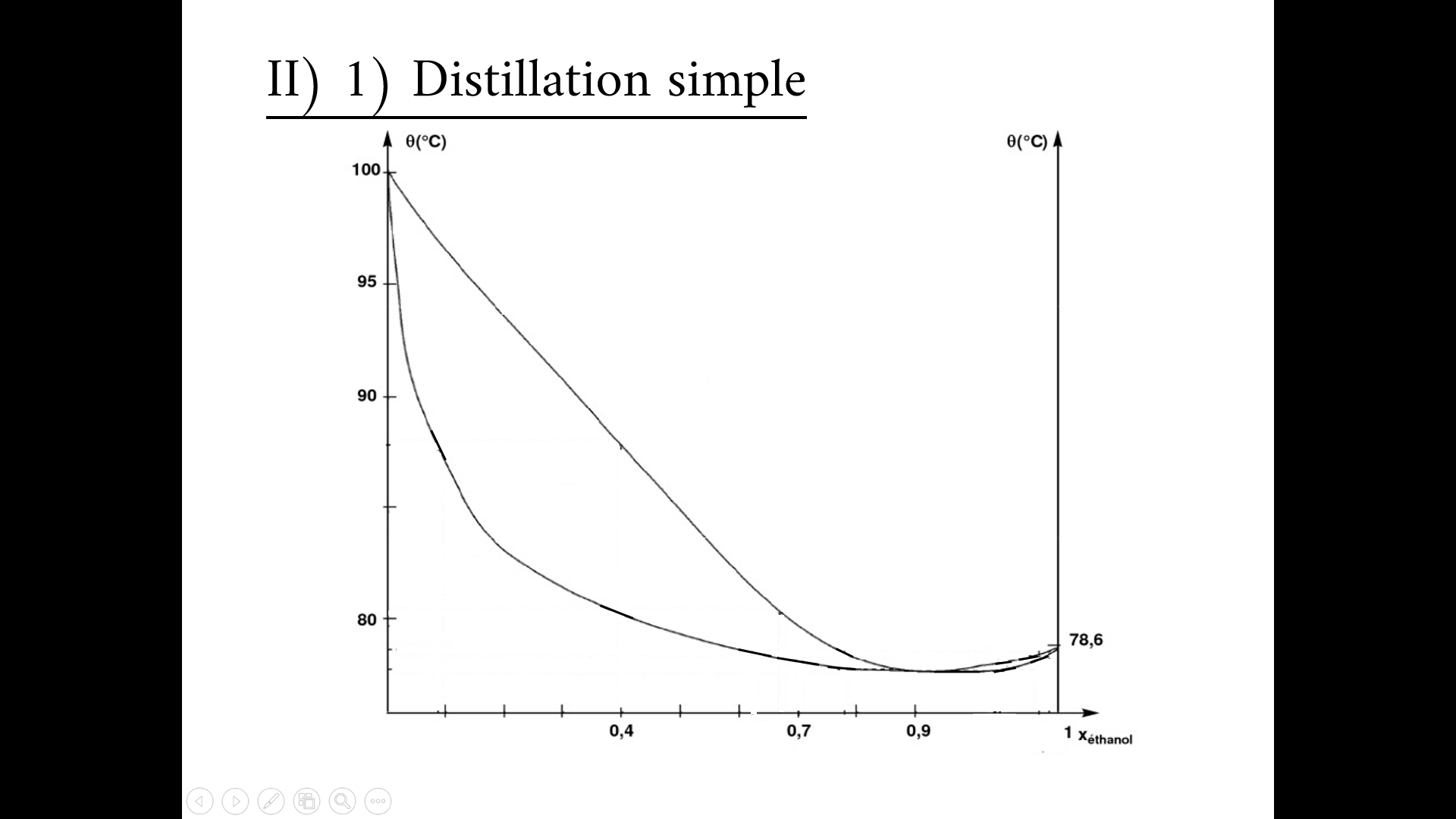 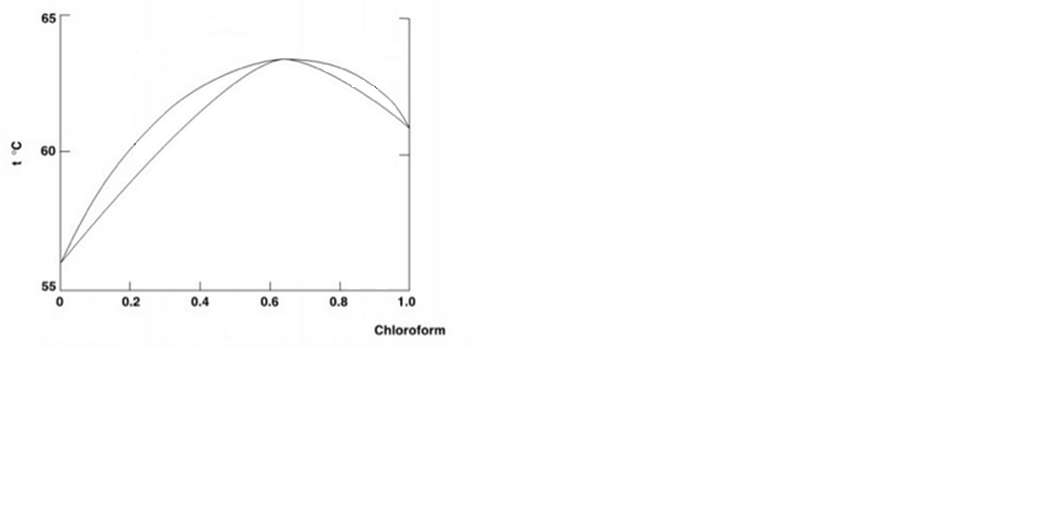 Vapeur homogène
Vapeur homogène
Liq + Vap
Azéotrope
Liq + Vap
Liquide homogène
Liquide homogène
LC 11 : Distillation et diagrammes binaires
6
III) 1) Distillation simple
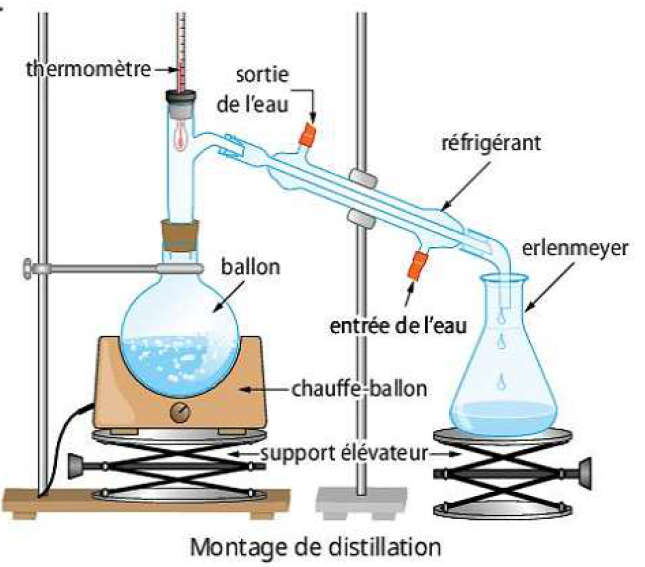 Résidu
Distillat
LC 11 : Distillation et diagrammes binaires
7
III) 1) Distillation simple
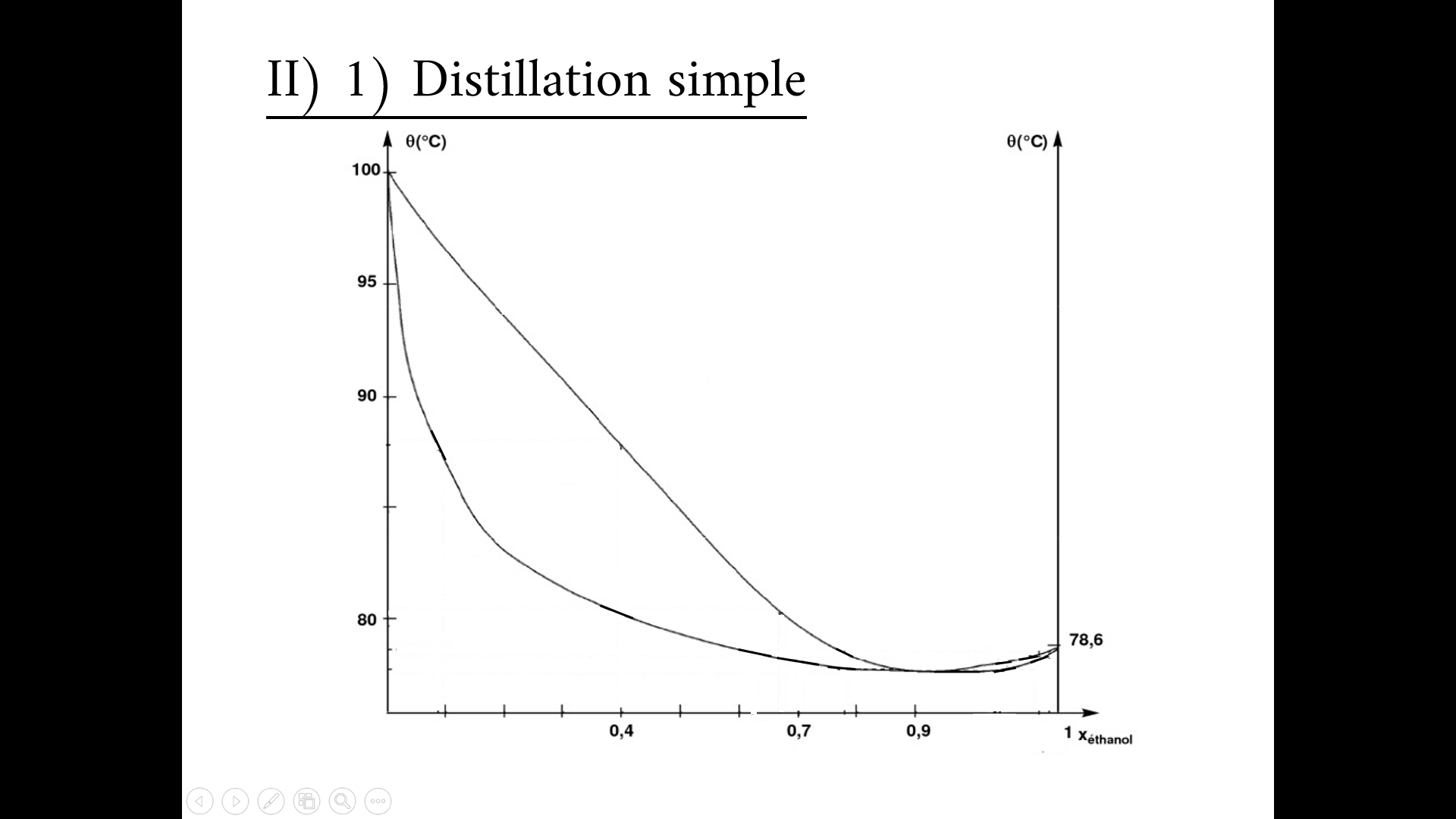 Vapeur homogène
Liq + Vap
Liquide homogène
LC 11 : Distillation et diagrammes binaires
8
III) 1) Distillation simple
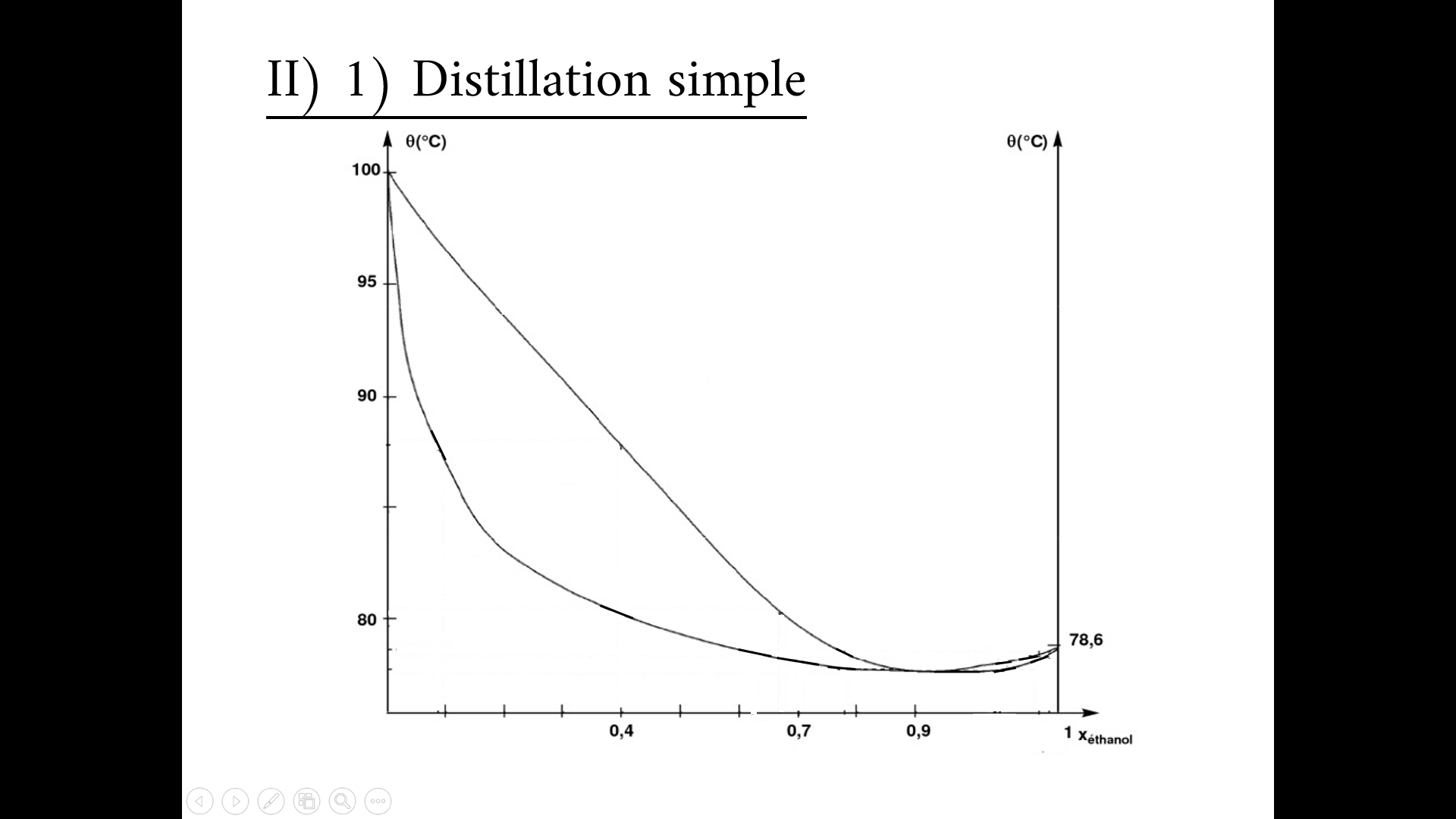 Vapeur homogène
2ème Bulle de vapeur
1ère Bulle de vapeur
Liq + Vap
Liquide homogène
9
III) 2) Distillation fractionnée
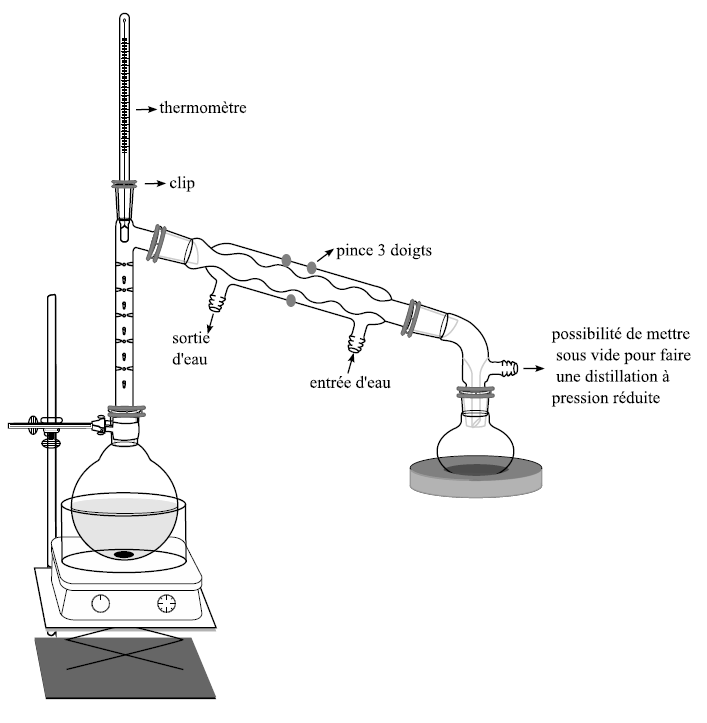 Réfrigérant à eau
Colonne à distiller
Ballon contenant le distillat
Ballon contenant le résidu
Chauffe Ballon + Agitateur magnétique
LC 11 : Distillation et diagrammes binaires
10
III) 2) Distillation fractionnée
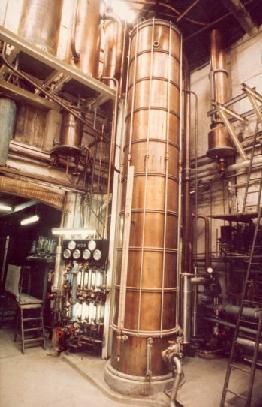 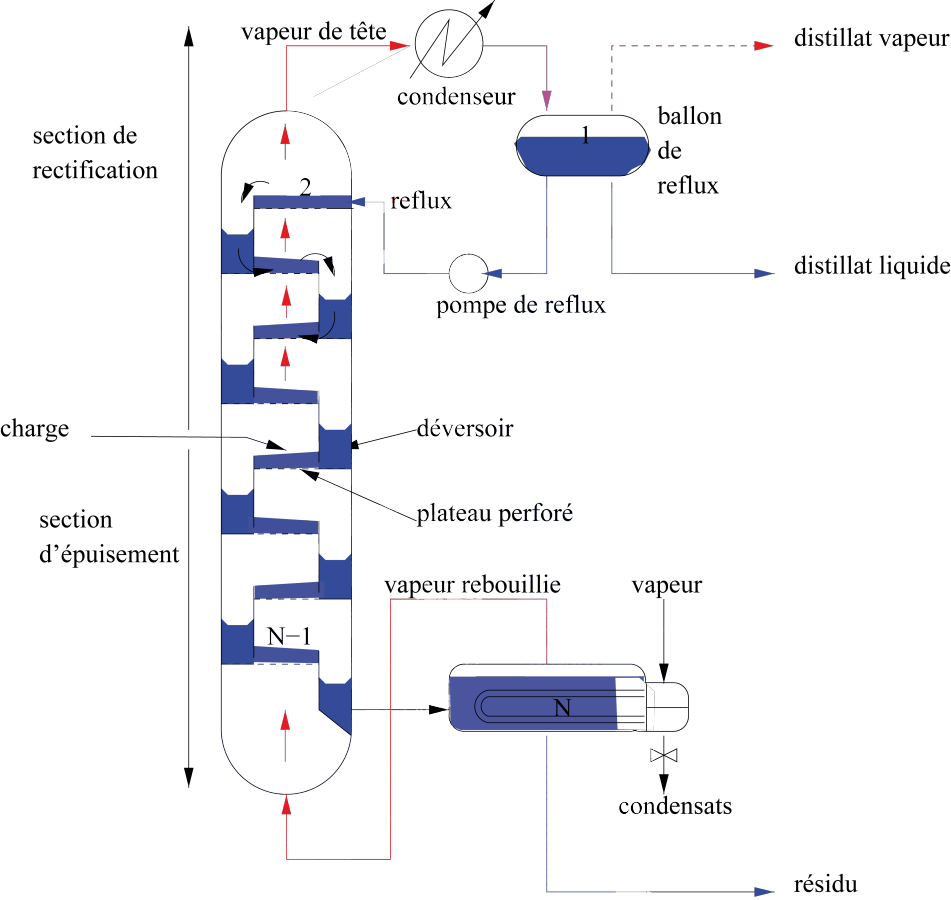 En industrie
LC 11 : Distillation et diagrammes binaires
11
III) 2) Distillation fractionnée
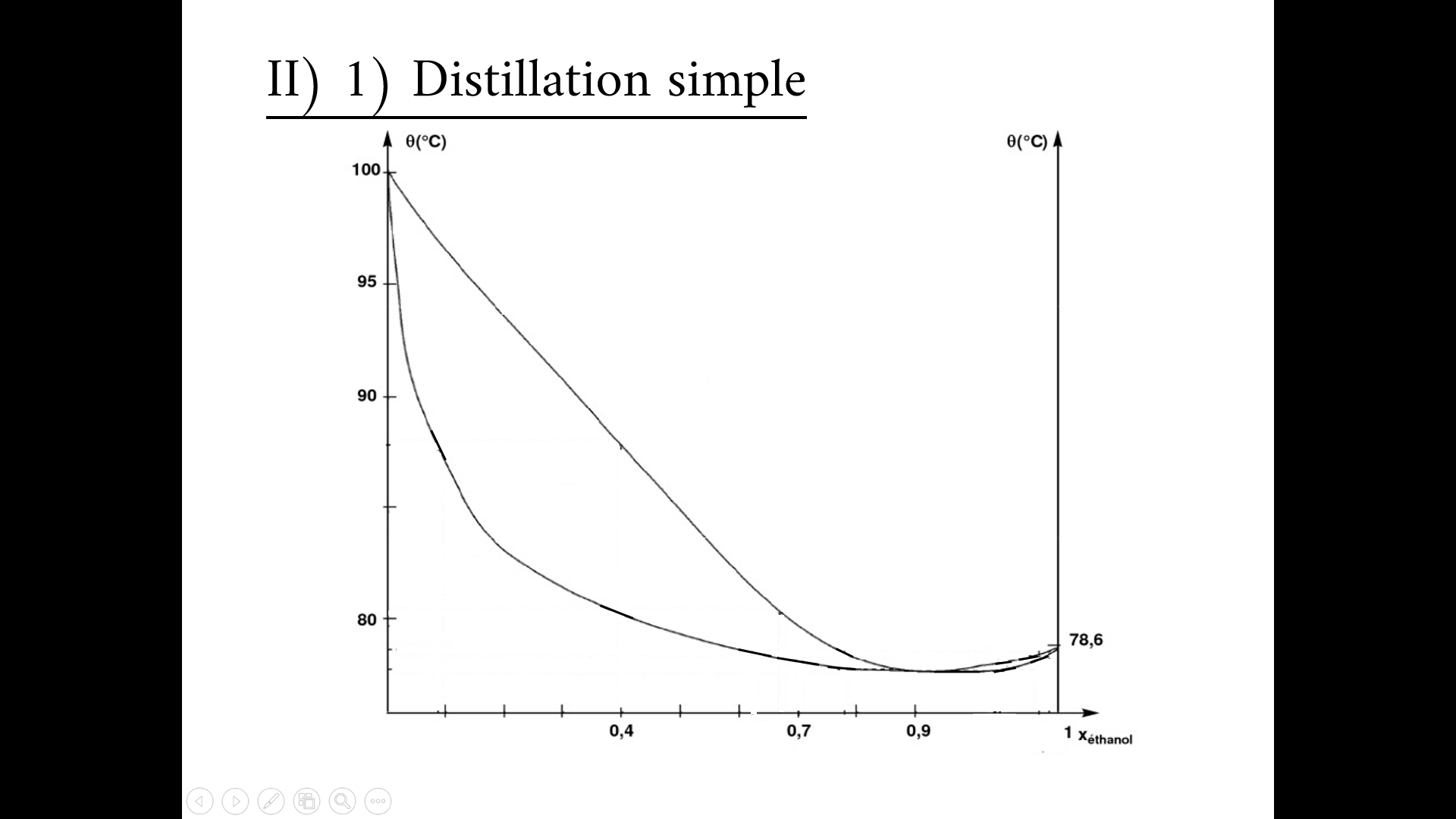 Vapeur homogène
1ère distillation
Liq + Vap
2ème distillation
3ème distillation
Liquide homogène
LC 11 : Distillation et diagrammes binaires
12
III) 2) Distillation fractionnée
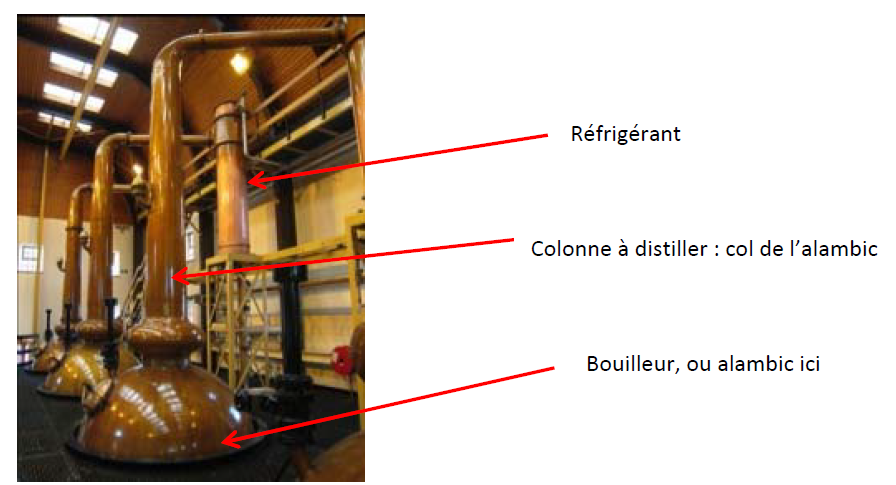 LC 11 : Distillation et diagrammes binaires
13
III) 3) Efficacité de la distillation
Protocole :



 - On réalise des mélanges eau-éthanol en proportions différentes




On mesure l’indice de réfraction correspondant à chaque mélange

 On obtient une courbe d’étalonnage
LC 11 : Distillation et diagrammes binaires
14
III) 3) Efficacité de la distillation
Mesure de l’indice de réfraction :
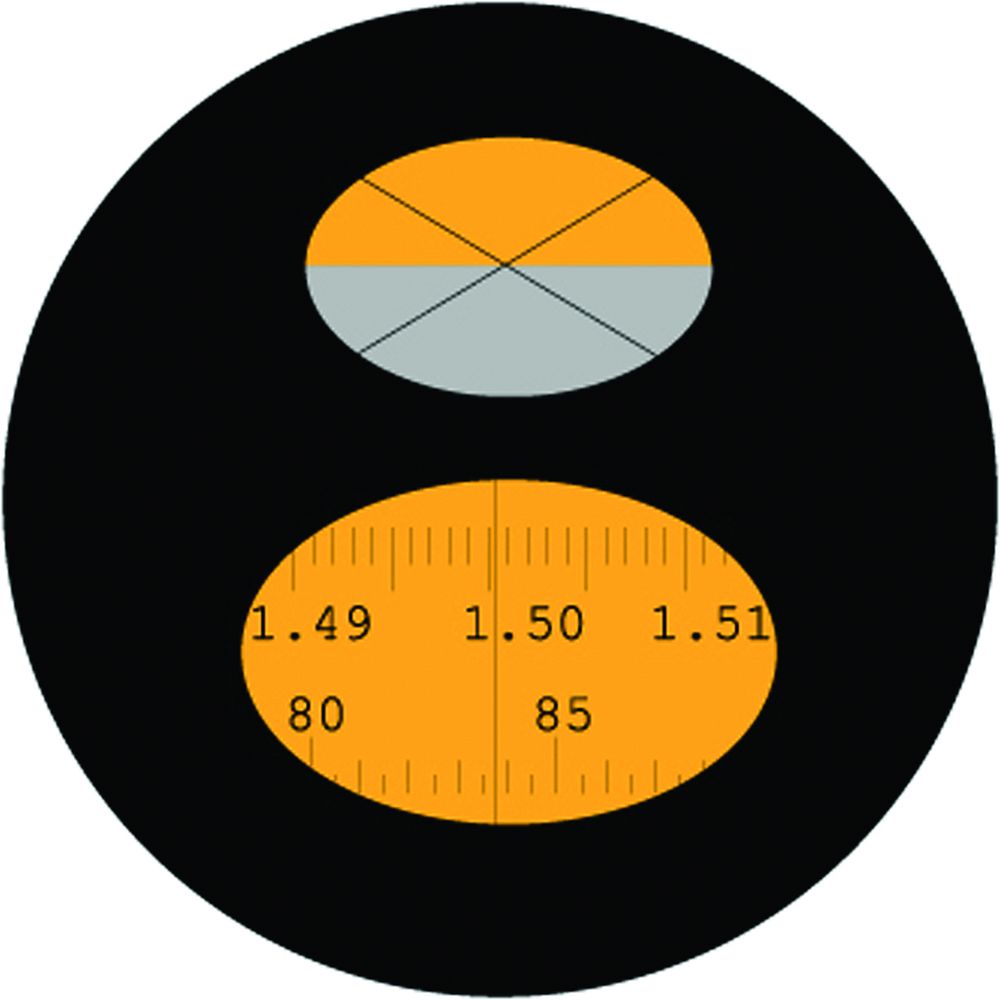 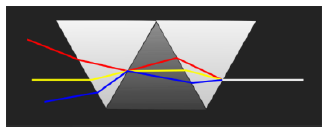 LC 11 : Distillation et diagrammes binaires
15
Evaporateur rotatif
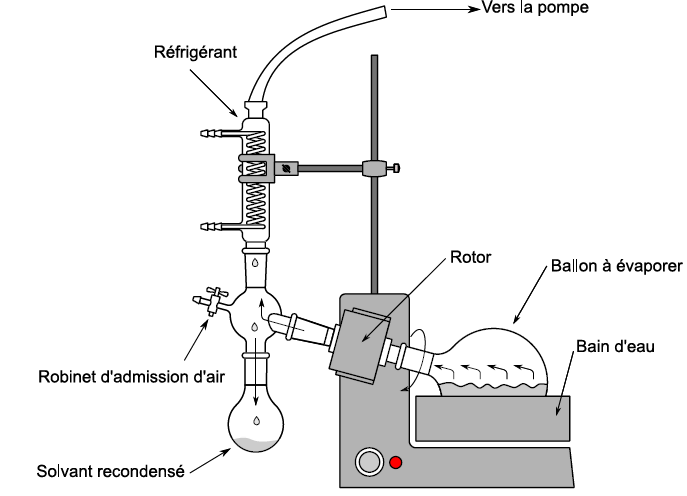 LC 11 : Distillation et diagrammes binaires
16
LC 11 : Distillation et diagrammes binaires
17
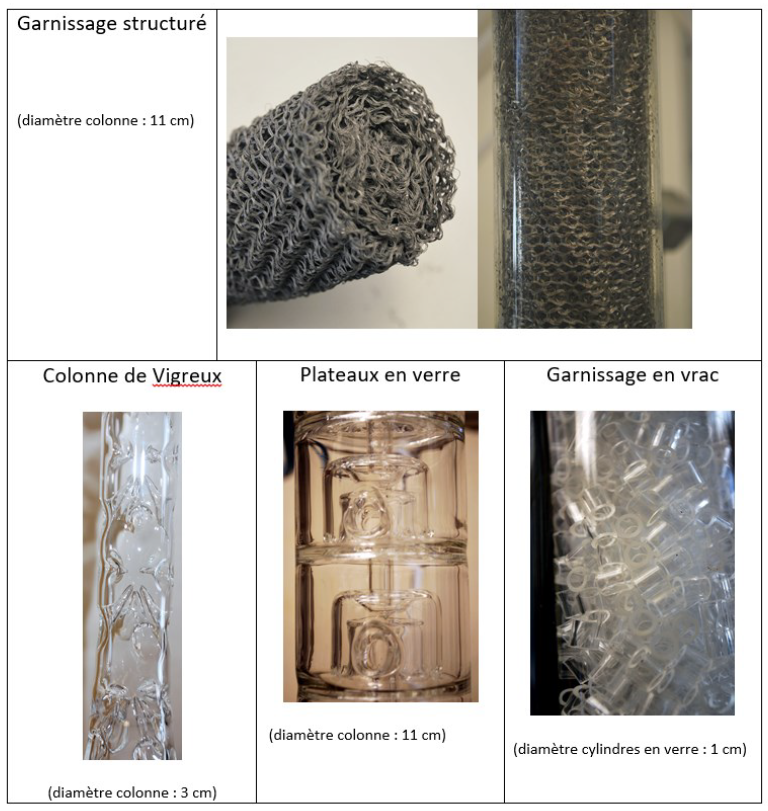 LC 11 : Distillation et diagrammes binaires
18
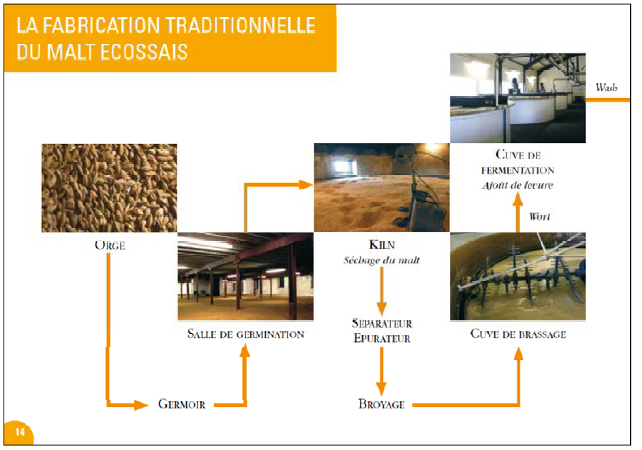 LC 11 : Distillation et diagrammes binaires
19
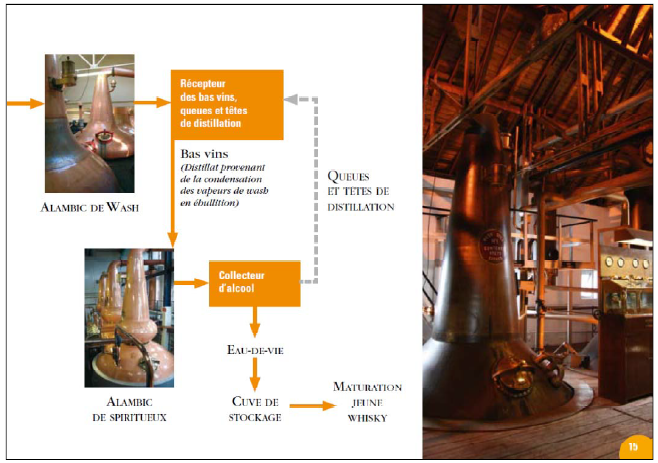 LC 11 : Distillation et diagrammes binaires
20
Réfractomètre d’Abbe
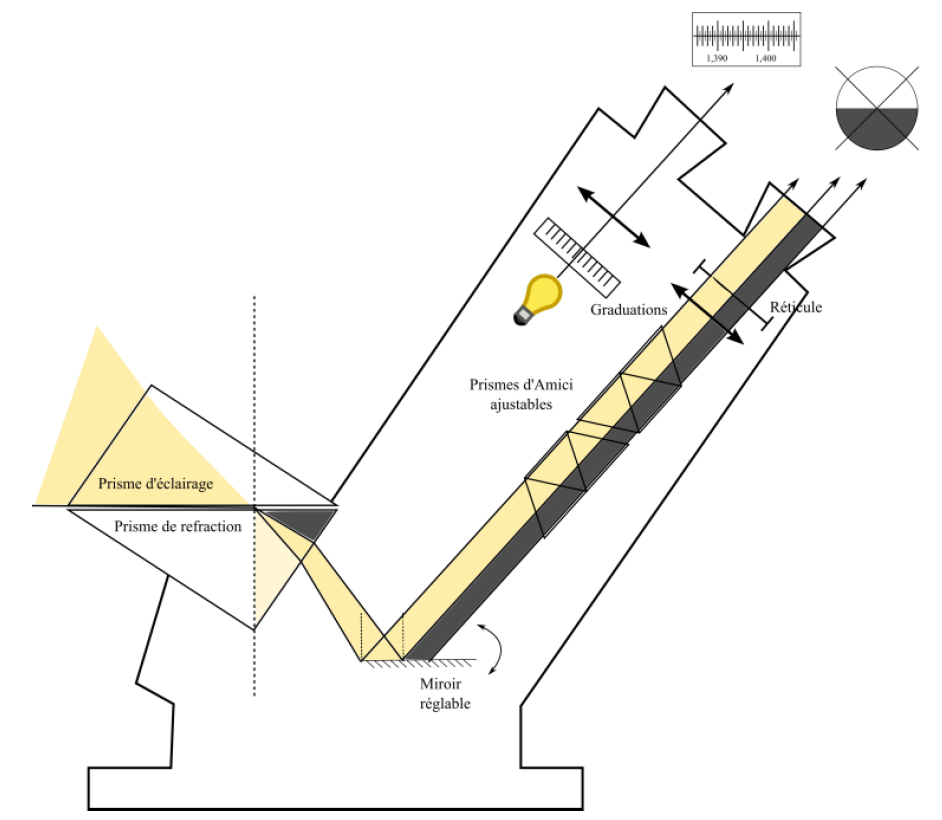 LC 11 : Distillation et diagrammes binaires
21
Benzène
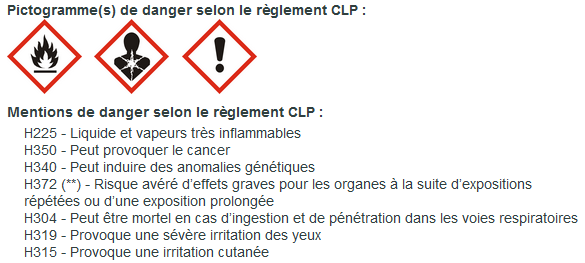 Toluène
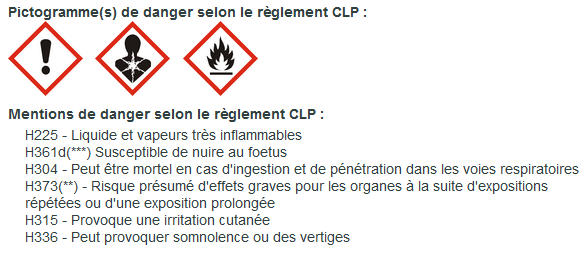 LC 11 : Distillation et diagrammes binaires
22
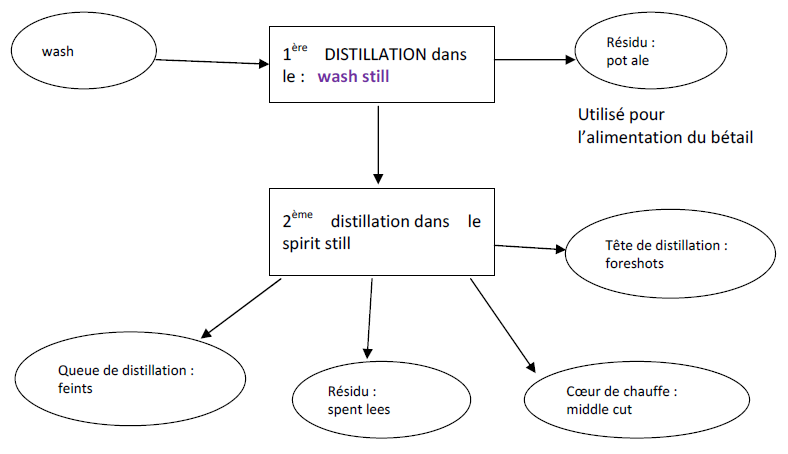 LC 11 : Distillation et diagrammes binaires
23